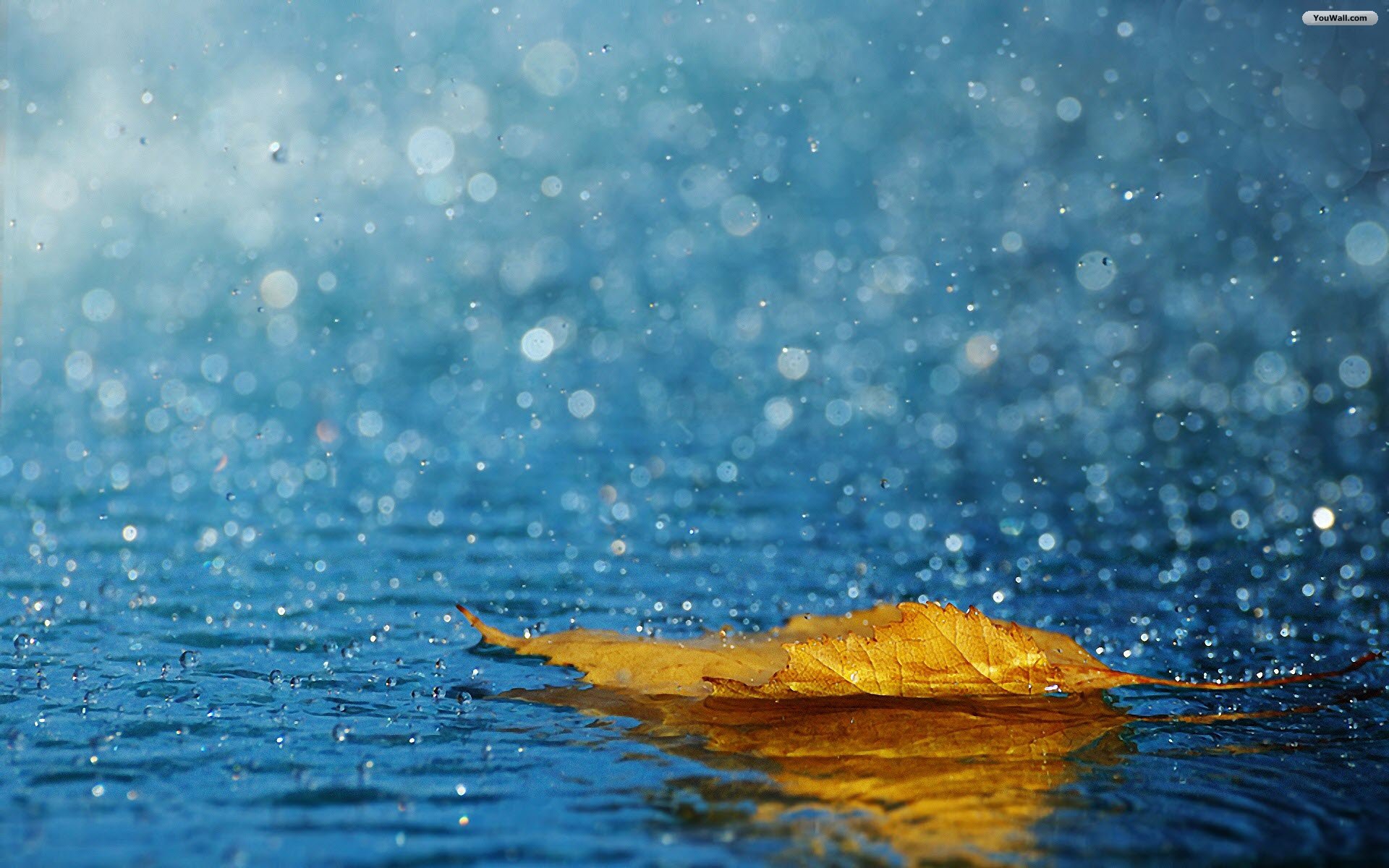 بسم الله الرحمن الرحيم
CO POISONING AND CORROSIVE INTAKE
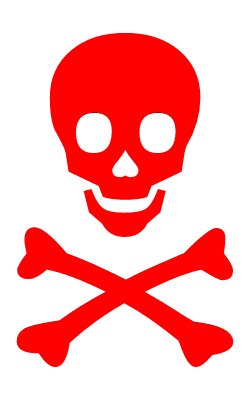 Dr Shahzad Manzoor
Professor of Medicine
BBH Hospital Rwp.
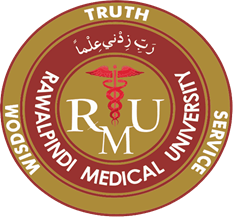 Professor Umar’s Model of  Integrated Lecture
MISSION AND VISION
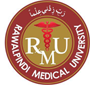 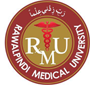 LEARNING OBJECTIVES
By the end of this lecture, all final year MBBS students should be able to
Diagnose case of carbon monoxide poisoning.
Describe the management of CO poisoning.
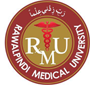 CARBON MONOXIDE POISONING
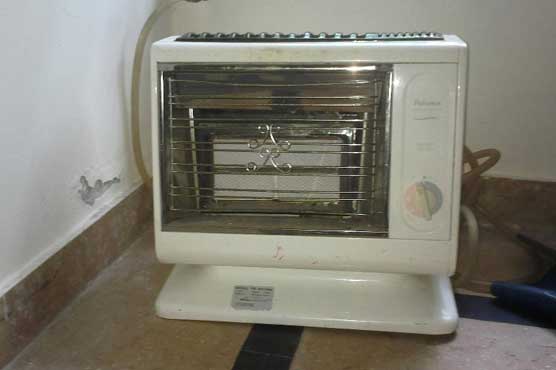 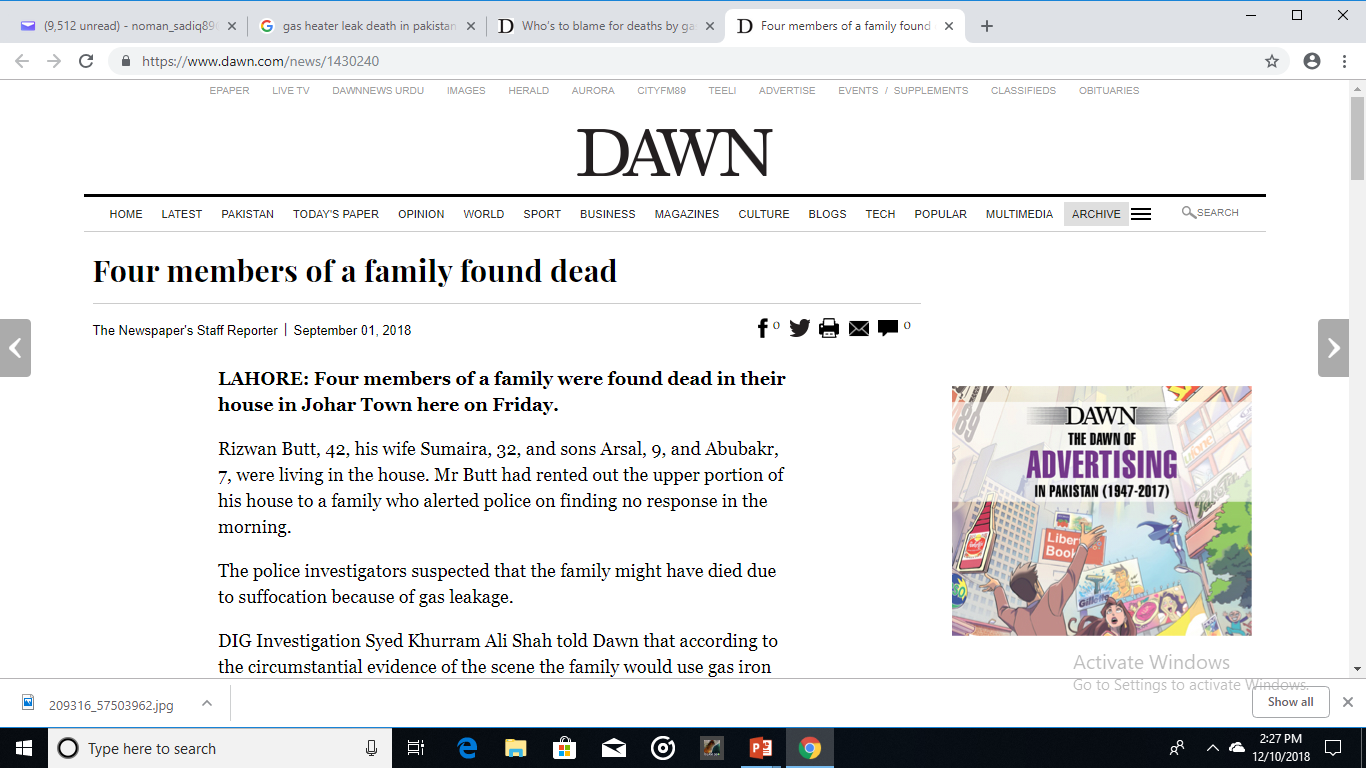 NEWS PAPER
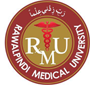 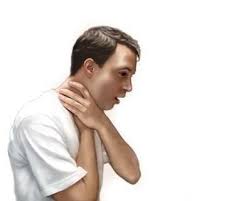 SUFFOCATION
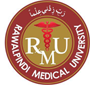 CO POISONING                        CORE CONCEPT
Only 3% of the O2 in the blood is dissolved, the remaining 97% is transported in combination with Hb. 
The O2 bound to Hb does not contribute to the PO2 of the blood (Dissolved oxygen).
CO has a very strong affinity for Hemoglobin, even at a very low concentration its readily binds with Hb and displaces oxygen from Hb.
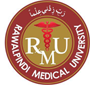 CARBON MONOXIDE-HEMOGLOBIN DISSOCIATION CURVE
CO POISONING           CORE CONCEPT
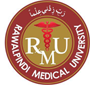 PO2 of blood Maybe Normal as CO doesn’t affect the dissolved oxygen level. So, no signs of Hypoxemia.
Feedback Mechanism to hypoxia is Absent and the patient shows no symptoms of any struggle.
Disorientation & Unconsciousness occurs before becoming aware
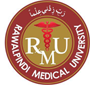 TREATMENT     VERTICAL INTEGRATION
Pure oxygen
Hyperbarric Oxygen therapy which Displaces CO
5 % CO2 
stimulates the respiratory center and causes 10 times rapid removal of CO from blood.
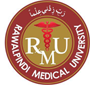 CORROSIVE INTAKE
CASE REPORT     CORE CONCEPT
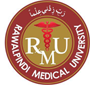 A 35 Years old male shopkeeper by profession arrived at DHQ emergency with a history of ingestion of washroom cleaner after a dispute with his spouse. On examination, his pulse rate was 200 beats per minute. His B.P was 80/50mmHg. He was immediately resuscitated.
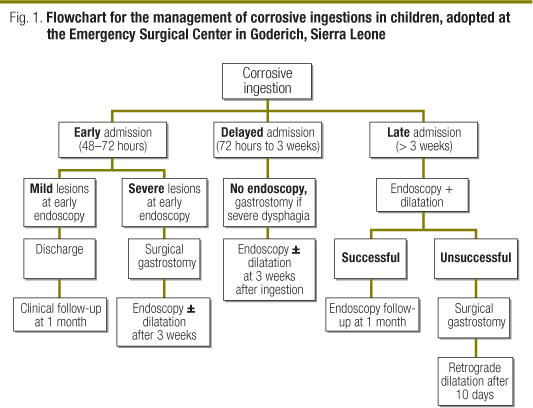 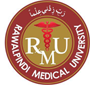 VERTICAL INTEGRATION
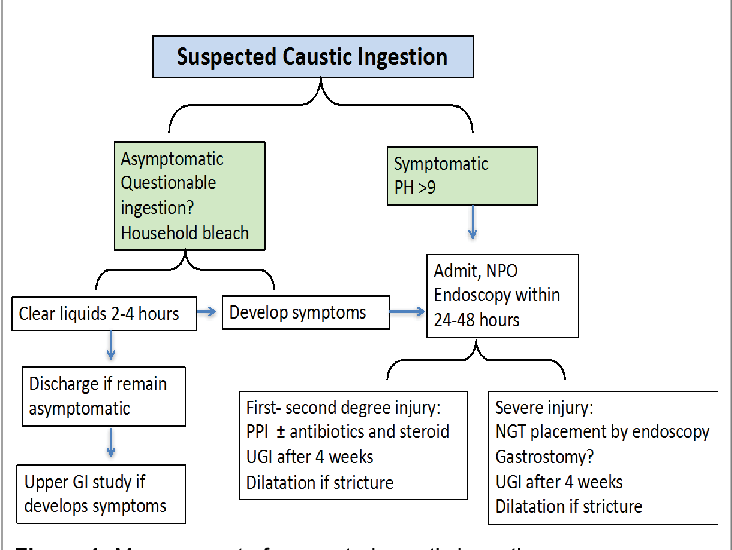 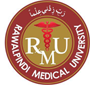 HORIZONTAL INTEGRATION
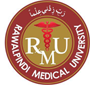 References
Fucili, G., Brauzzi, M. Tips for avoiding common mistakes in out-of-hospital diagnosis of carbon monoxide poisoning. J Anesth Analg Crit Care 2, 14 (2022).
ROSE JJ, WANG L, XU Q, et al. Carbon Monoxide Poisoning: Pathogenesis, Management, and Future Directions of Therapy. Am J Respir Crit Care Med. 2017;195(5):596-606.
 YANAGIHA K, ISHII K, TAMAOKA A. Acetylcholinesterase inhibitor treatment alleviated cognitive impairment caused by delayed encephalopathy due to carbon monoxide poisoning: two case reports and a review of the literature. Medicine (Baltimore). 2017;96(8):e6125.
 BANO D, ANKARCRONA M. Beyond the critical point: An overview of excitotoxicity, calcium overload and the downstream consequences. Neurosci Lett. 2018;663:79-85.
 ZHAO N, LIANG P, ZHUO X, et al. After treatment with methylene blue is effective against delayed encephalopathy after acute carbon monoxide poisoning. Basic Clin Pharmacol Toxicol. 2018;122(5):470-480.
 ZHANG W, YU J, GUO M, et al. Dexmedtomidine attenuats glutamate-induced cytotoxicity by inhibiting the mitochondrial mediated apptotic pathway. Med Sci Monit. 2020;26:922139.
THANK YOU !!!!!